EXEMPLO DE MODELO DE APRESENTAÇÃO DE CALENDÁRIO DE CONTEÚDO
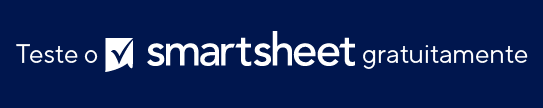 Notas quanto ao uso deste modelo
Insira tarefas do projeto na área do gráfico. 
 
Insira proprietários de rótulos na legenda abaixo do gráfico. 

Ajuste as barras para representar a duração por tarefa. Adicione datas de início e de término, prazos, datas de marcos ou informações adicionais da tarefa dentro de cada barra ou na área do gráfico.
HOJE
Campanha aprovada 00/00
Início 00/00
Marco 1
Estratégias de teste 00/00
Marco 1 – 00/00
Matrizes de meta e público aprovadas 00/00
Plano de resposta de lead 00/00
Resumo de criação 00/00
Conteúdo/desenvolvimento criativo 00/00
Aprovação de ativo final 00/00
Testes de público 00/00
Proprietário da tarefa 7
Proprietário da tarefa 5
Proprietário da tarefa 3
Proprietário da tarefa 1
Proprietário da tarefa 8
Proprietário da tarefa 6
Proprietário da tarefa 4
Proprietário da tarefa 2
EXEMPLO DE MODELO DE APRESENTAÇÃO DE CALENDÁRIO DE CONTEÚDO